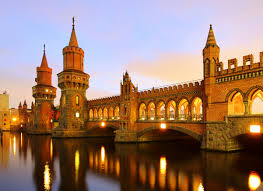 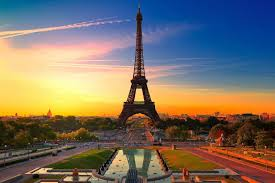 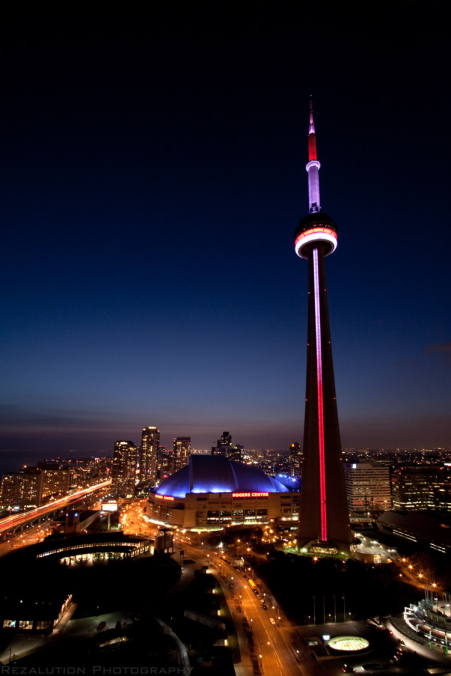 Les 5 pays où l’on vit le mieux
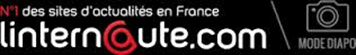 Pouvez-vous en deviner?
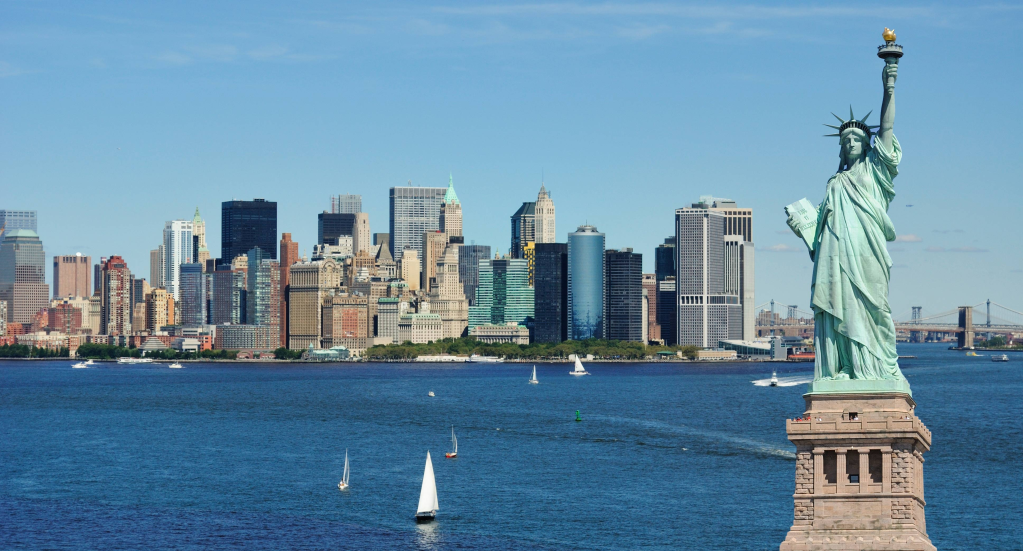 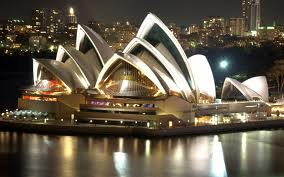 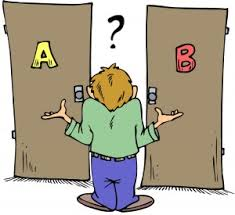 Comment choisir?
L'organisation "International Living", observateur de la qualité de vie dans le monde, publie un classement des pays les plus agréables à vivre.
Le classement des pays les plus attractifs s'adresse en priorité aux étrangers qui souhaitent s'expatrier pour s'installer dans de nouveaux pays. Il cherche donc à repérer meilleurs endroits pour "commencer une nouvelle vie, démarrer une affaire, investir, etc.

» Sur quels critères se base-t-il ? Ce classement se base sur 9 critères principaux : le coût de la vie, l'offre culturelle et de loisirs, l'économie, l'environnement, les libertés, la santé, les infrastructures, la sécurité, le niveau de risque du pays et le climat. La corruption, en revanche, n'entre pas en ligne de compte, malgré le fait qu'elle peut, selon "International living", influer sur le confort de l'étranger dans un pays.
1. La France
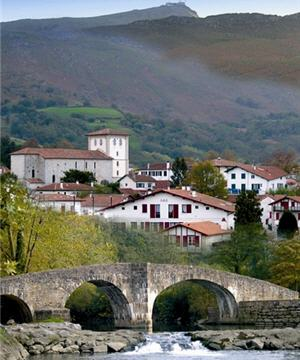 La France remporte la médaille d'or
Pour la 2e fois, la France arrive en première position du classement, 
et ce, malgré de forts taux de chômage et d'imposition.

Le vin, le TGV, le coût de la vie...
Parmi les atouts soulignés : le coût de la vie -en dehors de Paris-, 
les infrastructures "parmi les meilleures du monde" (comme le réseau 
TGV), les marques qui font la réputation du pays à l'international 
(parfums, vins, gastronomie, voitures, etc.), l'offre culturelle ou encore l'attractivité pour les investissements.

Les notes de la France
(100 / 100 est la meilleure note)
Santé / Libertés / Sécurité et risques : 100 / 100
Culture et Loisirs : 98 / 100Environnement : 94 / 100 Economie : 89 / 100
Climat : 80 / 100
Infrastructures : 77 / 100
Coût de la vie : 62 / 100
Note globale : 87 / 100
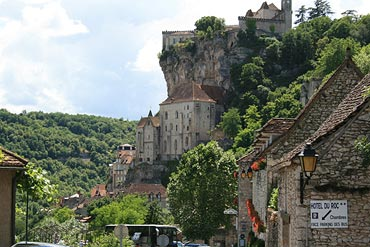 2. L’Australie
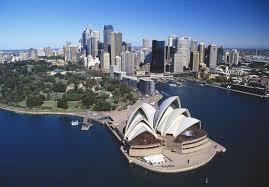 L'Australie confirme sa bonne position
L'Australie, prend cette année la deuxième place, car elle comporte, 
selon "International Living", de nombreux avantages pour "qui n'a 
pas peur de devoir voyager 12 heures pour rentrer chez soi, aux 
Etats-Unis" (le rapport s'adresse ici aux candidats à l'expatriation).
Ses points forts
Le climat, le coût relativement bas de la vie, le grand choix de 
divertissements et de loisirs accessibles, la stabilité politique ou encore 
le dynamisme économique de l'Australie expliquent sa bonne place.
Les notes de l'Australie
Libertés / Sécurité et risques : 100 / 100Economie / Climat : 89 / 100Culture-Loisirs / Environnement / Santé : 88 / 100
Coût de la vie : 73 / 100
Infrastructures : 70 / 100
Note globale : 86 / 100
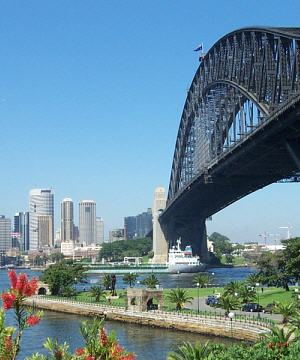 3. Les Pays-Bas
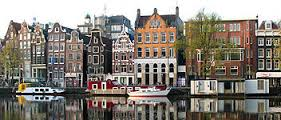 Avantages sociaux, libertés, économie

Premier des pays d'Europe du Nord, les Pays-Bas atteignent 
cette année la troisième marche du podium. Comme pour la 
majorité des pays d'Europe du Nord, les Pays-Bas bénéficient 
d'avantages sociaux importants et d'un respect strict des libertés 
individuelles. Son économie solide et son faible niveau de pauvreté 
expliquent également sa bonne position.

Des faiblesses ?

En revanche, le climat et le coût de la vie peuvent, selon 
"International living", se révéler dissuasifs.

Les notes des Pays-Bas 

Libertés / Sécurité et risques : 100 / 100
Economie : 92 / 100
Santé : 89 / 100
Infrastructures / Environnement : 85 / 100
Culture et Loisirs : 83 / 100
Climat : 81 / 100
Coût de la vie : 63 / 100
Note globale : 85 / 100
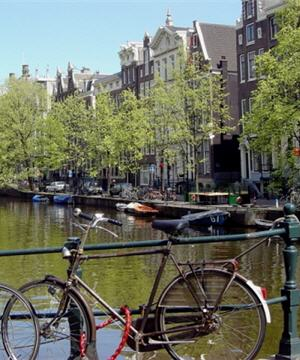 4. La Nouvelle-Zélande
Atout beauté

Une fois n'est pas coutume, la Nouvelle-Zélande est avant 
tout récompensée pour la beauté de ses paysages. S'y ajoutent 
des villes dynamiques, "un esprit de communauté enviable", 
des niveaux élevés de protection sociale et d'éducation, etc. 
"International Living" insiste également sur les importantes 
opportunités immobilières qu'offre le pays : "Vous pouvez 
trouver des maisons pour moins de 50 000 dollars".

Oui mais...

La seule limite que souligne le rapport de l'organisation est la 
difficulté, pour les étrangers, d'obtenir une carte de résident. 
Car le pays opère une sélection drastique de ses nouveaux 
arrivants : ils doivent être jeunes et diplômés.

Les notes de la Nouvelle-Zélande: 

Libertés / Sécurité et risques : 100 / 100
Santé / Environnement : 90 / 100
Culture et Loisirs : 85 / 100
Economie : 84 / 100
Infrastructures : 76 / 100
Climat : 72 / 100
Coût de la vie : 71 / 100
Note globale : 84 / 100
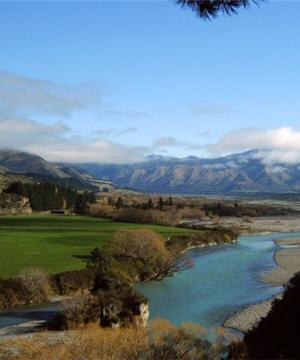 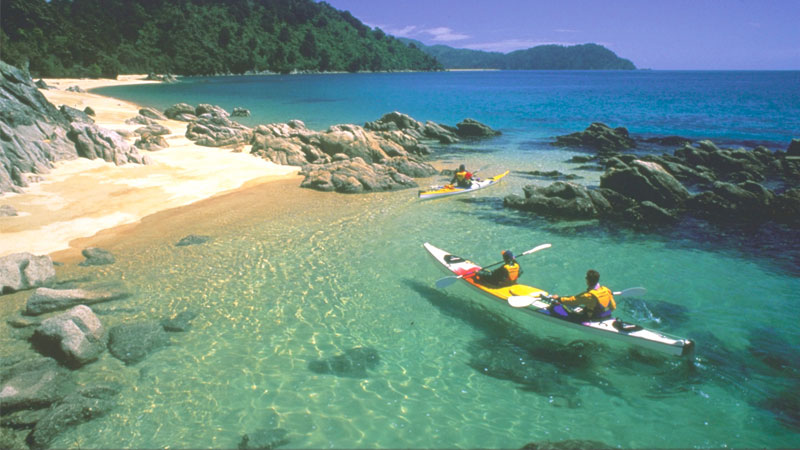 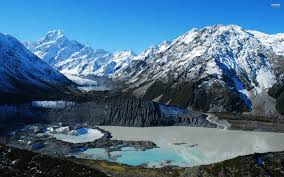 5. Les États-Unis
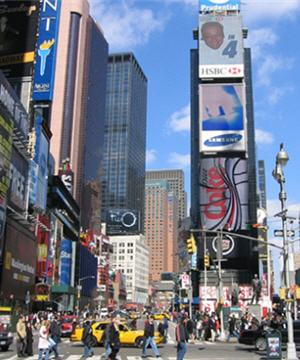 Douce reprise
Alors que les Etats-Unis, d'habitude dans les premières places du 
classement, étaient descendus en septième position l’année dernière, ils 
retrouvent cette année une cinquième place.
Difficile à battre
Seul pays du Top 10 à ne pas avoir une note de 100 / 100 concernant
 les libertés individuelles, les Etats-Unis sont en plus empêtrés dans la
guerre en Irak et la lutte contre le terrorisme, leur dollar est faible et
leurs investissements incertains... Mais la première puissance 
économique du monde reste difficile à déclasser. Les Etats-Unis 
continuent d'être, selon "International Living", "un lieu confortable, sûr,
et même bon marché. Les notes des Etats-Unis
Sécurité et risques : 100 / 100Libertés : 92 / 100
Economie : 90 / 100
Infrastructures : 86 / 100
Santé / Climat : 85 / 100
Culture et loisirs : 79 / 100
Coût de la vie : 72 / 100Note globale : 84 / 100
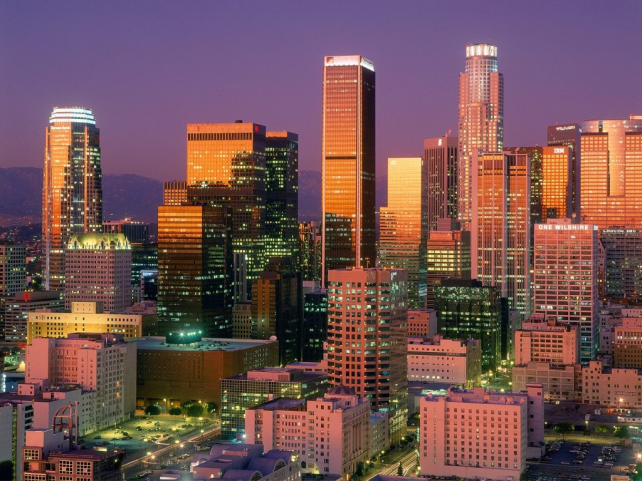 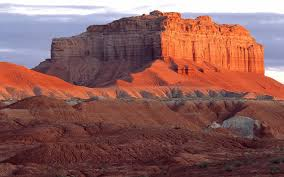 Autres pays du Top 10?
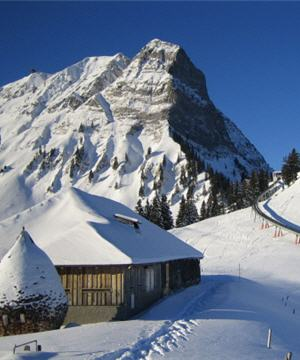 #6 – la Suisse
#7 – le Danemark
#8 – l’Italie
#9 – le Luxembourg
#10 – l’Argentine

Où en est le Canada???
Autres organisations qui évaluent la qualité de vie d’un pays?
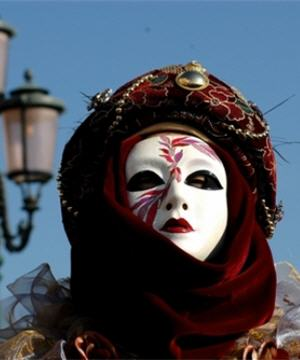 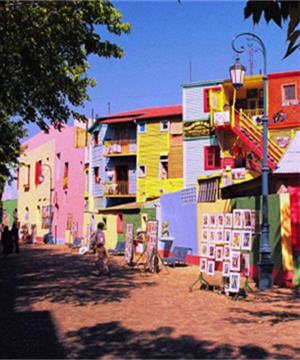 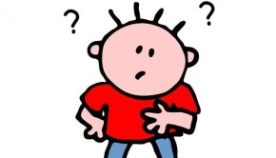 Autres indicateurs?
L’organisation de coopération et de développement économiques (OCDE) a présenté l’indice du "vivre mieux", un indicateur qui introduit une forme de subjectivité dans l’univers glacé des indicateurs économiques.

Contrairement au PIB, qui ne mesure que la richesse produite dans un pays, cet indice prend en compte le bien-être de ses habitants, à travers toute une série de critères : leur satisfaction l’égard de leur logement, l’importance des liens sociaux et de l'engagement civique, la qualité de l’environnement, le sentiment de sécurité…
L’Indice permet aux citoyens de comparer le bien-être au sein de 34 pays sur la base de 11 critères que l’OCDE a identifiés comme essentiels, en ce qui concerne les conditions matérielles d’existence et la qualité de vie : logement, revenu, travail, communauté, éducation, environnement, gouvernance, santé, satisfaction à l’égard de l’existence, sécurité, équilibre entre vie professionnelle et vie familiale.
Dans le dernier classement Indicateur du vivre mieux de l’OCDE, le Canada parvient à se classer au cinquième rang des pays, tout juste derrière l'Australie, la Norvège, la Suède et le Danemark, en ce qui concerne la qualité de vie.
Où vivre mieux selon l’OCDE?
#1.  Australie			
#2.  Norvège
#3.  Suède
#4.  Danemark
#5.  Canada
#6.  Suisse
#7.  États-Unis
#8.  Finlande
#9.  Pays-Bas
#10.  Nouvelle-Zélande
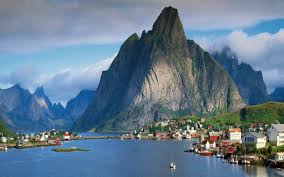 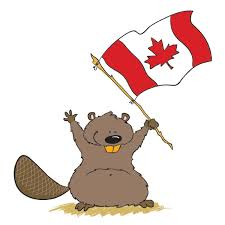 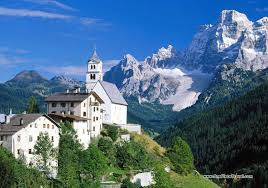 Autres indicateurs?
Quels sont les autres indicateurs de la qualité de vie?
Que veut dire “l’univers glacé des indicateurs économiques. »?
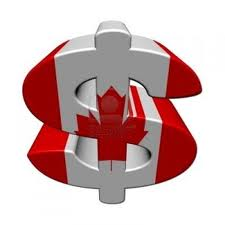 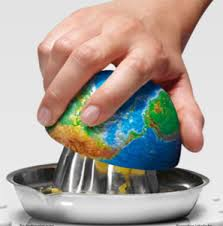 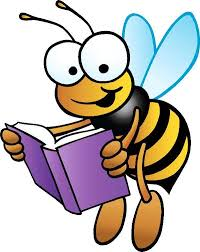 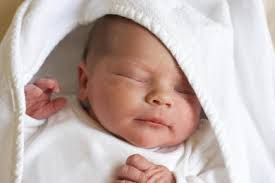 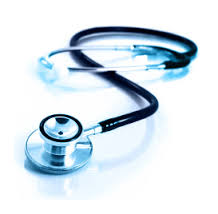